New Social Security Application Procedure:SSN Applications Initiated via Form I-765 for START Cases
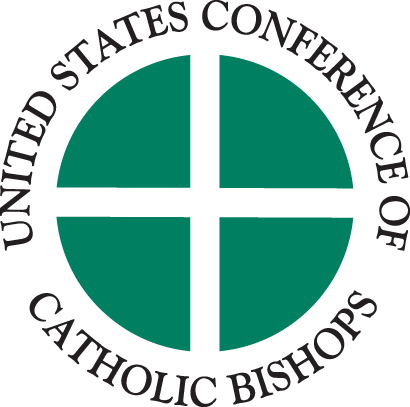 USCCB
Resettlement Services
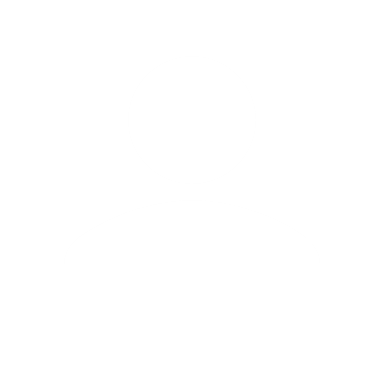 Presenters
Colleen Tighe
Associate Director,
Processing Operations
Learning Objectives
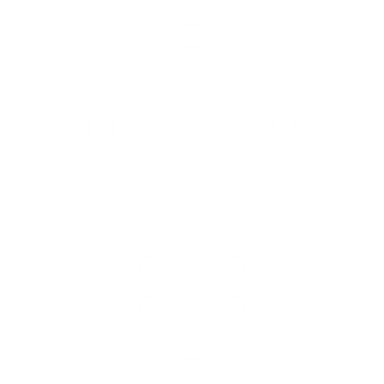 At the end of this webinar, you will be able to…
Better understanding what the START database is and the timeline for case transition from WRAPS to START
Understand the new SSN application procedure for START cases
Determine which case arrivals will require post-arrival vs pre-arrival SSN application
Determine whether a case is in WRAPS or START
Refugee Data Management
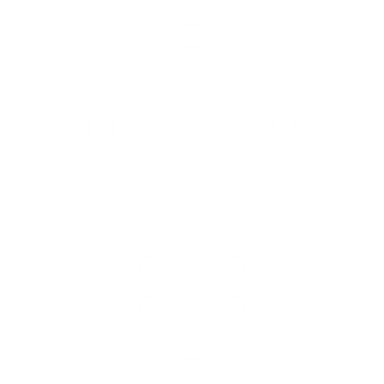 What is WRAPS?

What is START?

Interface with MRIS
How Will START Impact Affiliates?
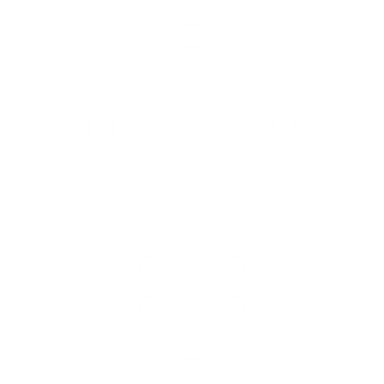 Additional resettlement preference info for cross-reference cases
Change in Case Number

	

SSN applications will be automated
I-765 and SSN Application
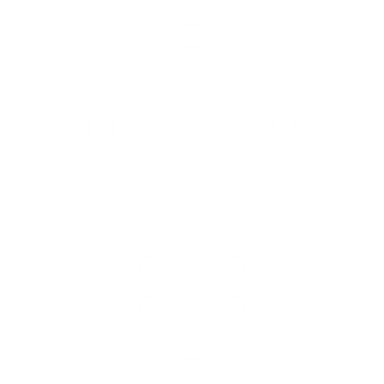 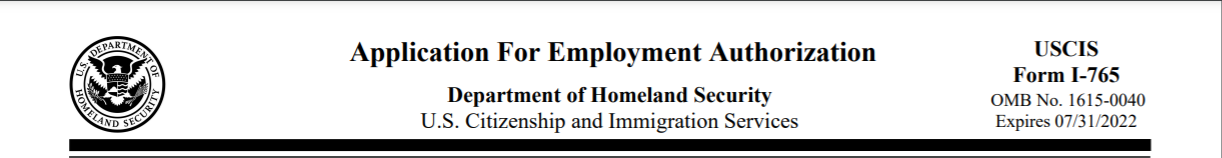 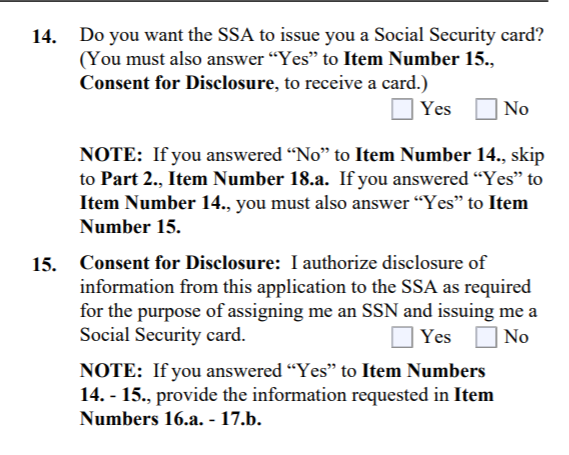 X
X
SIV and Visa 93 Cases
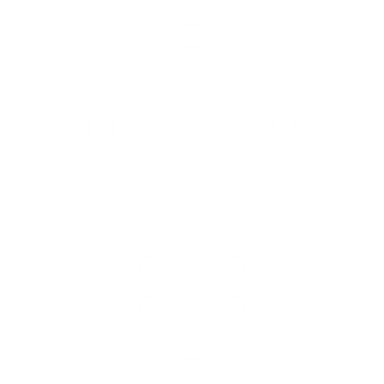 The new SSN application procedure does NOT apply to the case groups below even if they have START Case Numbers:

Follow-to-join refugee cases. These are also known as FTJ-R, I-730 or Visa 93 cases. They are identified on the Bio Data Acceptance Form as having a processing Priority of “93”.  

Amerasian cases. These cases are processed in Vietnam and can be identified on the Bio Data Acceptance form as having an “SV” processing Priority.  They also have a Case Number prefix of “VM”.  

Special Immigrant Visa (SIV) cases.  These cases are identified on the Bio Data Acceptance Form as having an “SV” processing Priority and typically have a Case Number prefix of “AF” or “IZ”.
SIV and Visa 93 Cases
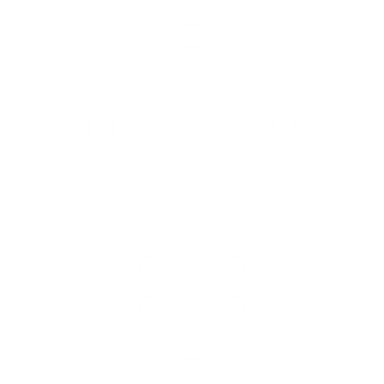 SIV and Visa 93 Cases
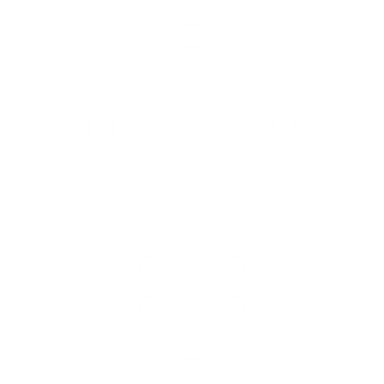 Example of a Visa 93 START Case:
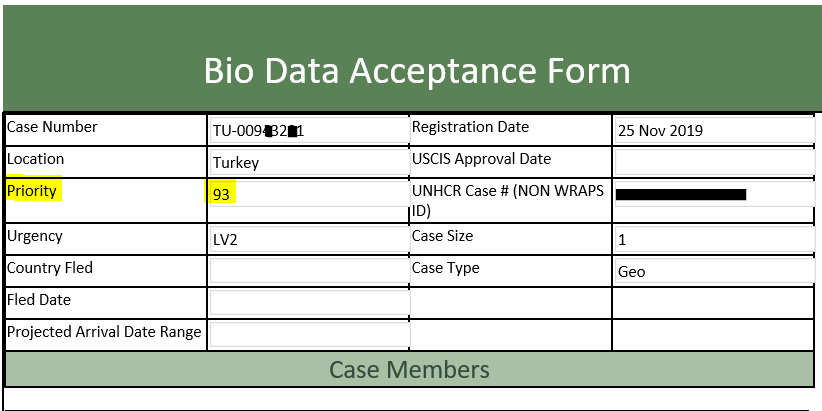 SIV and Visa 93 Cases
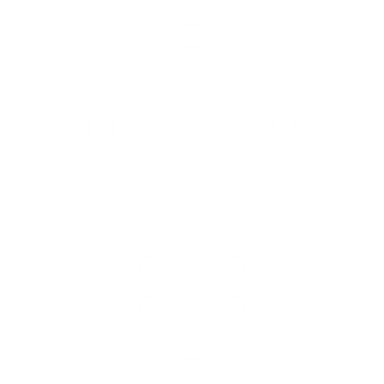 Example of an Amerasian WRAPS Case:
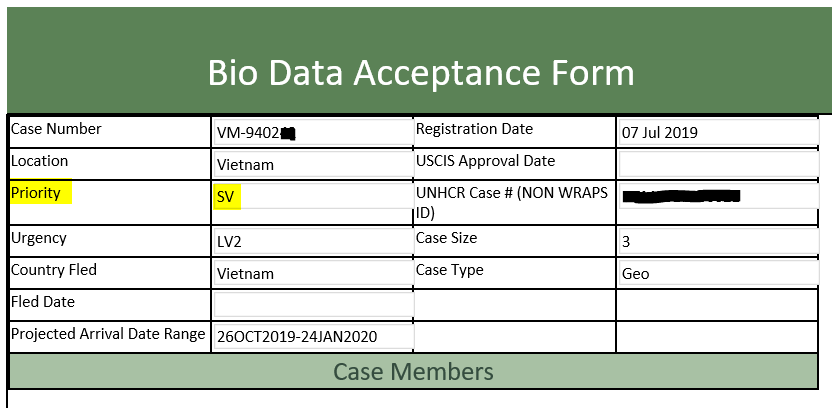 SIV and Visa 93 Cases
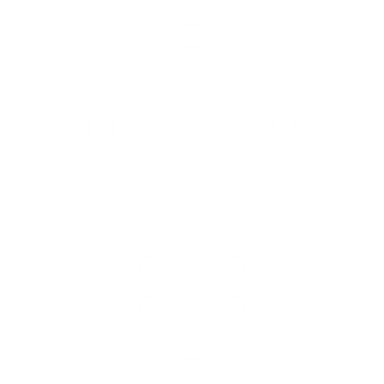 Example of a Special Immigrant Visa (SIV) WRAPS Case:
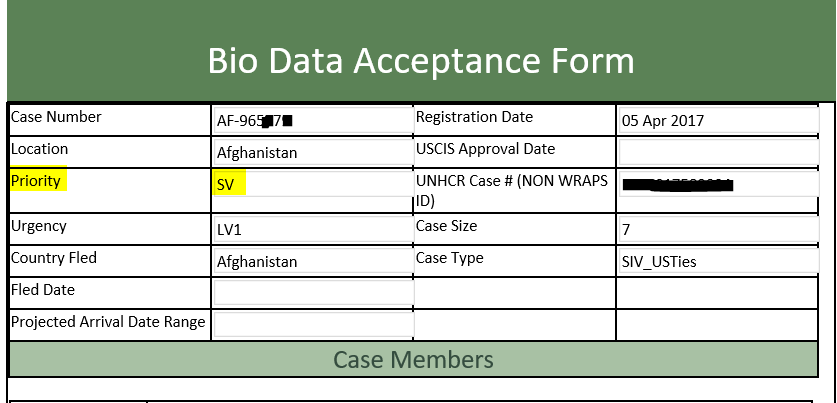 Global Boarding Letter
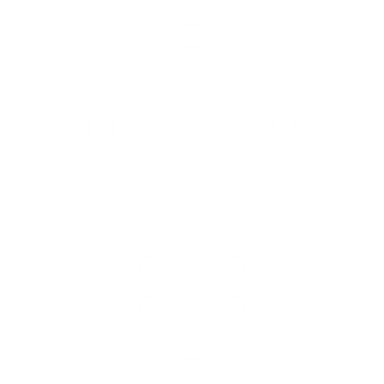 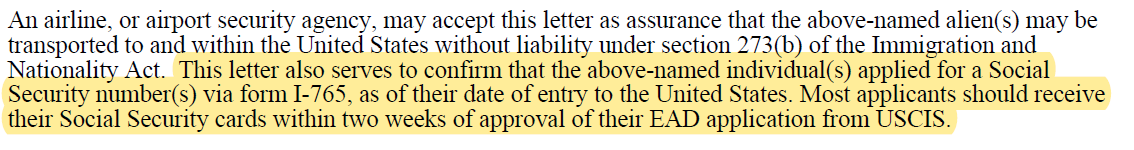 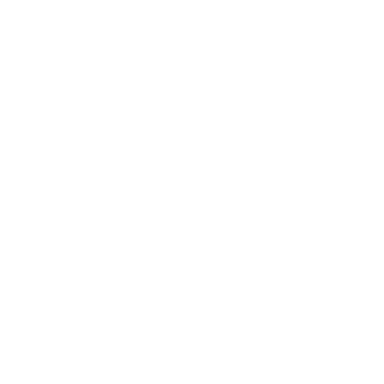 Overview of START Transition
Questions???
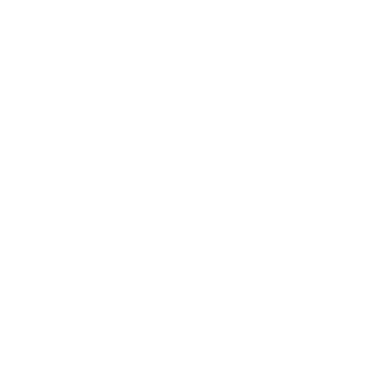 Any questions? 
Unmute by pressing *6 on your phone or type in the chat box!

You can also email ctighe@usccb.org or your FSC with any more questions.